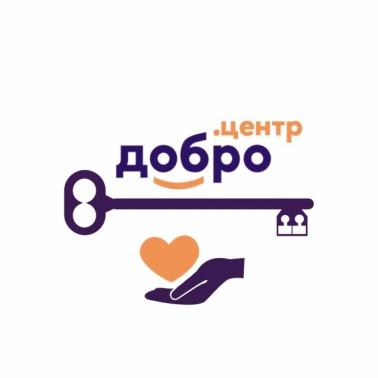 Реализация регионального проекта 
«Социальная активность» 
национального проекта «Образование»
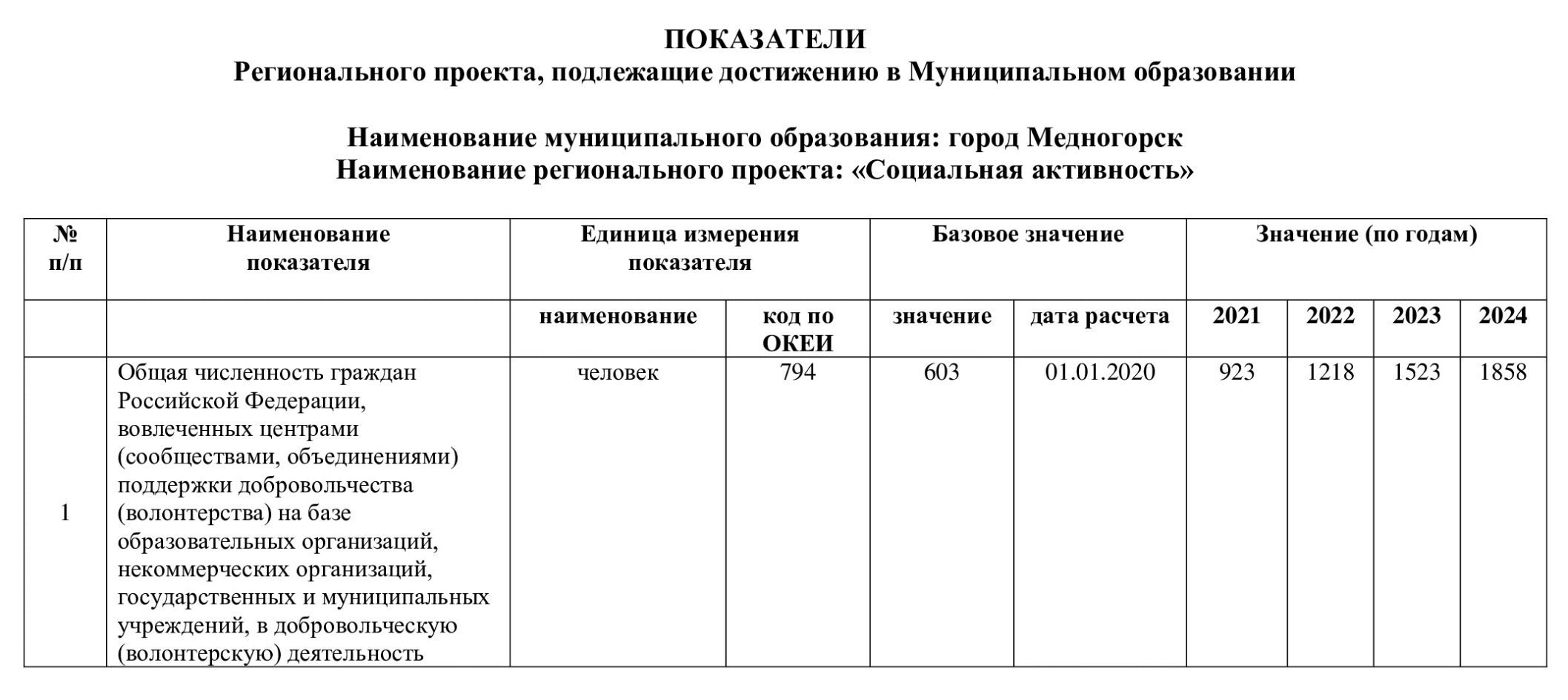 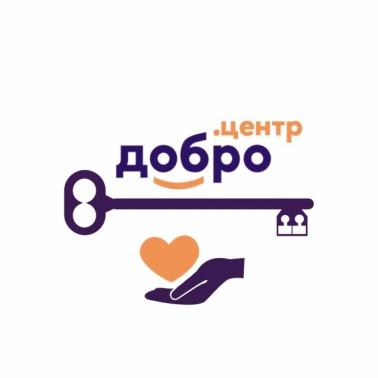 Волонтёрский центр города Медногорска 
на базе муниципального бюджетного учреждения «Молодёжный центр»
Директор/ руководитель ДОБРО.Центра
Победитель ЛМРЦД 
2021\2022\2023
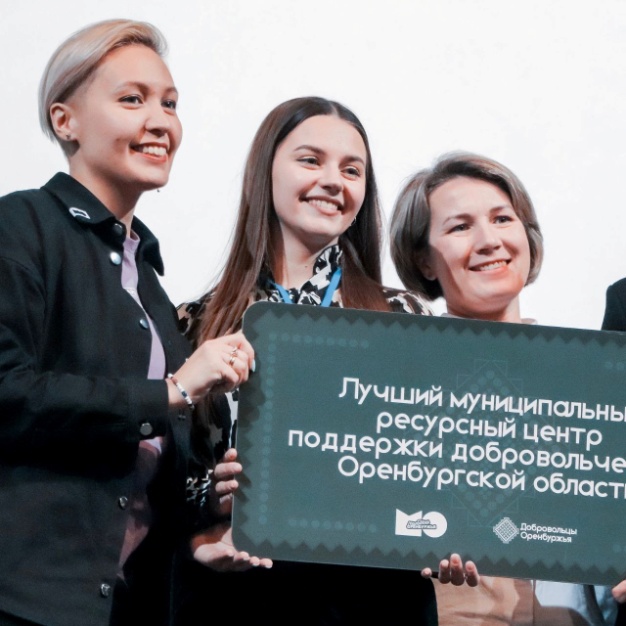 Ведущий специалист по работе с молодёжью
Специалист по работе с молодёжью
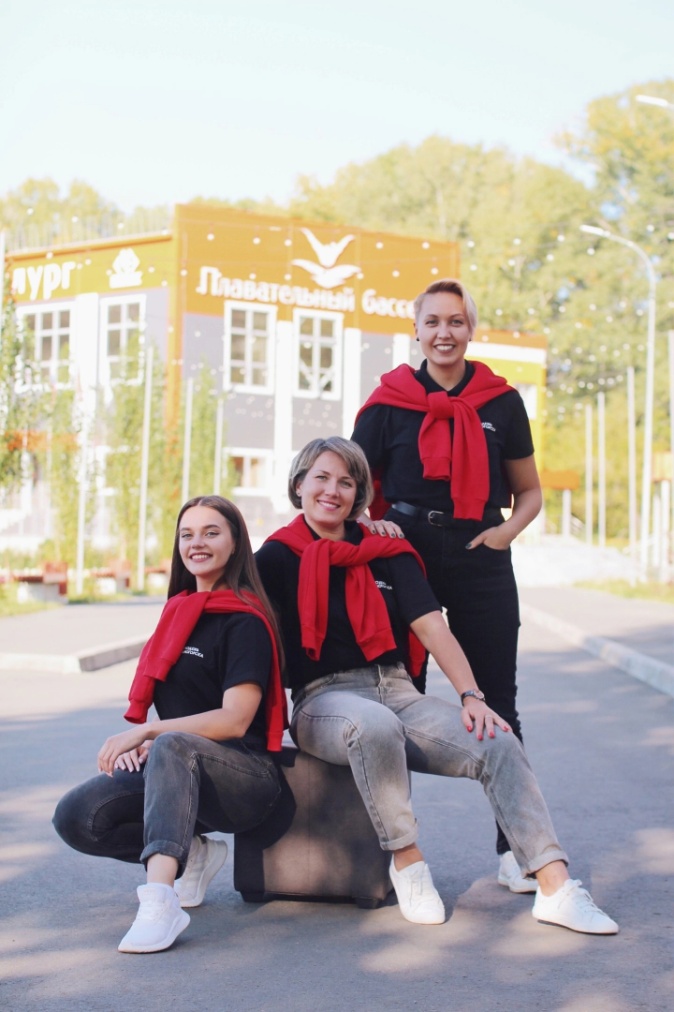 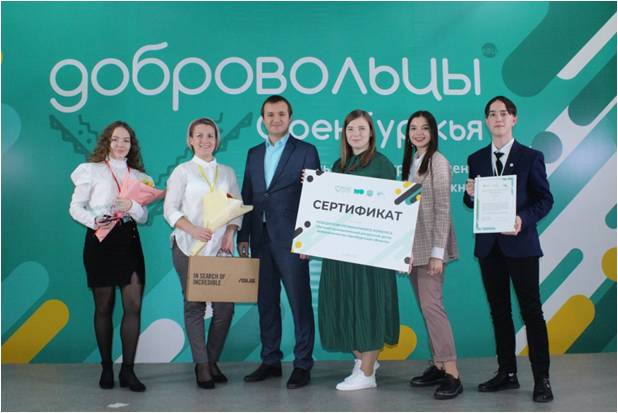 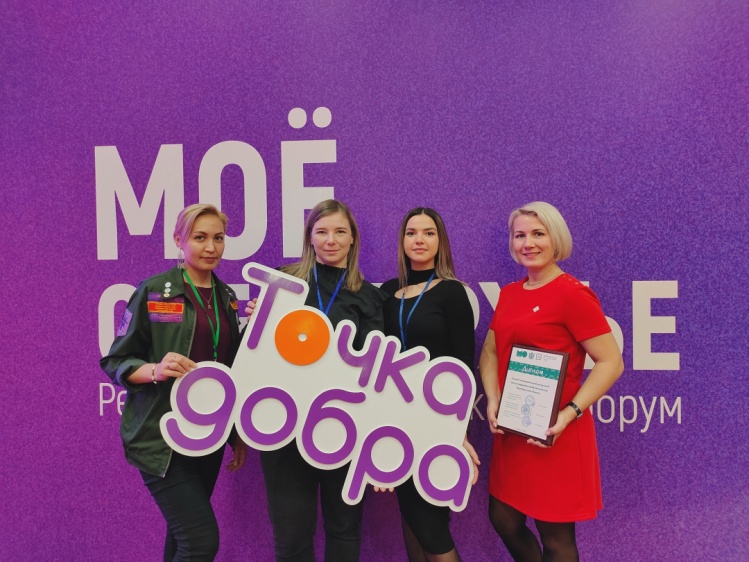 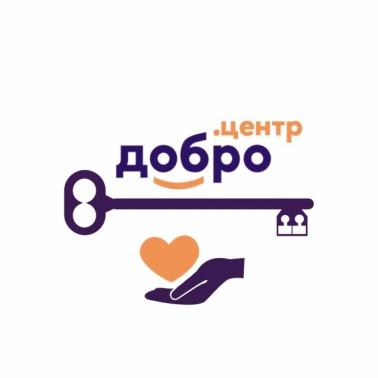 Отчёт о проделанной работе 
Волонтёрского центра г. Медногорска за 2023 год
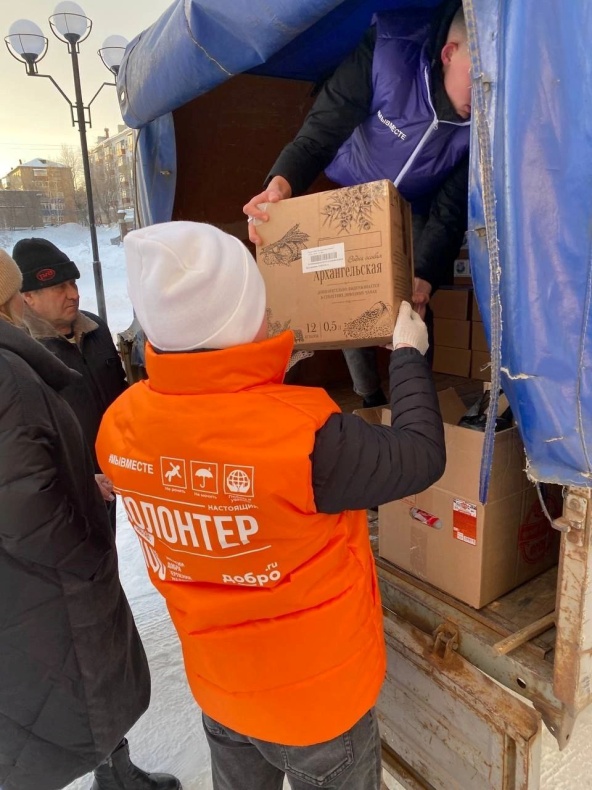 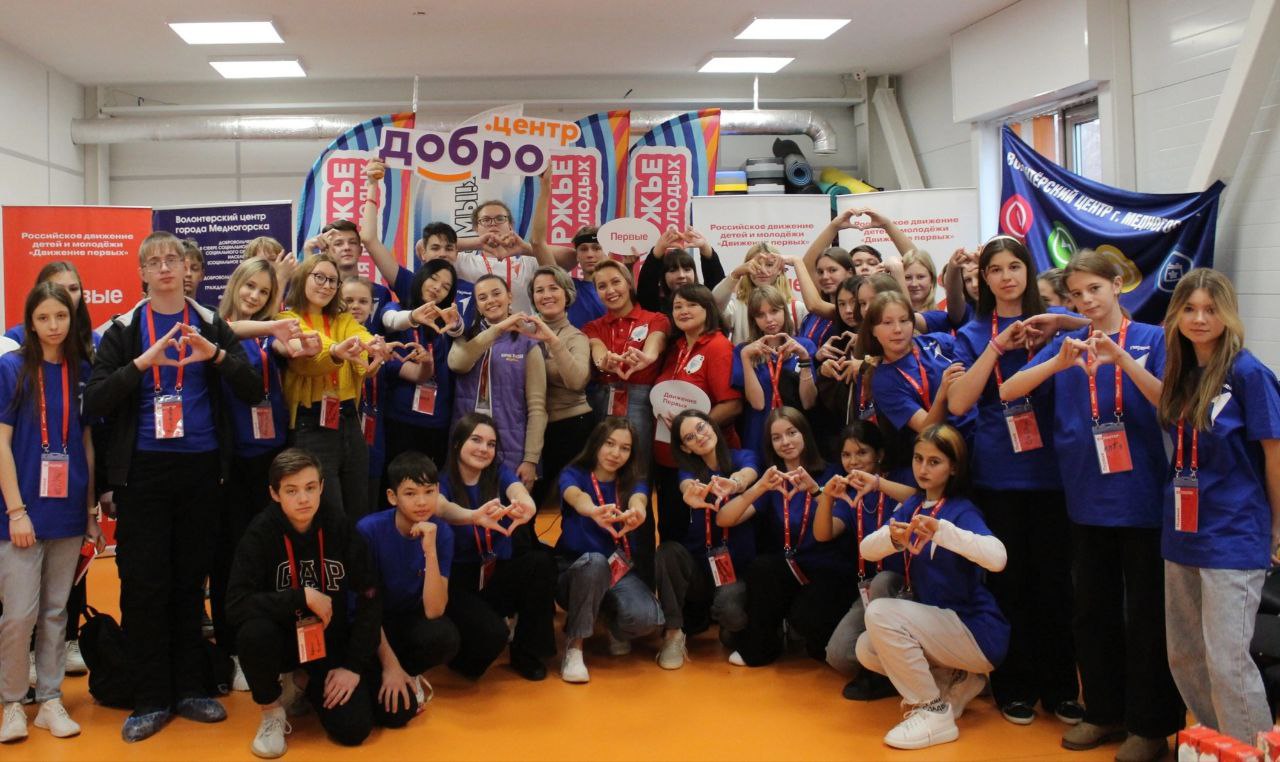 Более 60 мероприятий
Более 3500 благополучателей
1523 добровольцев
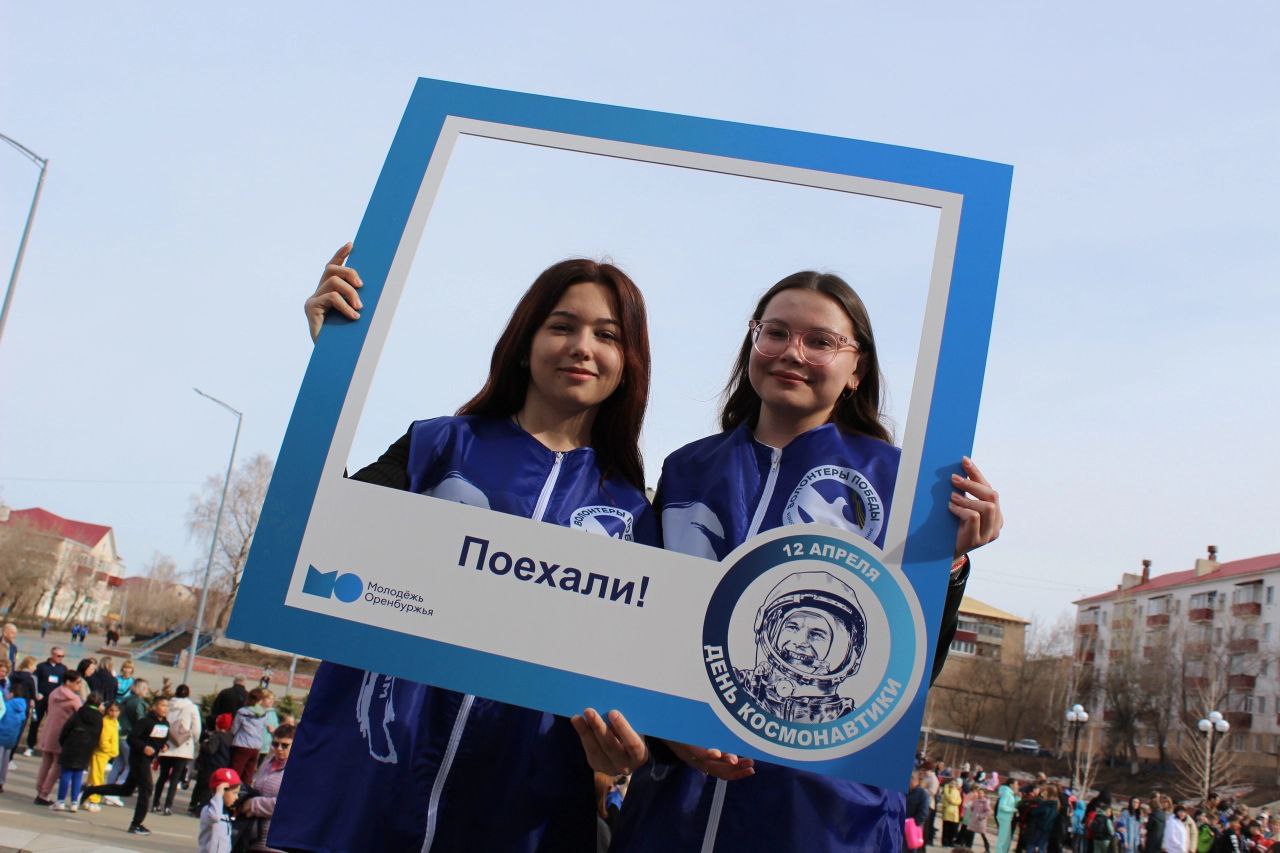 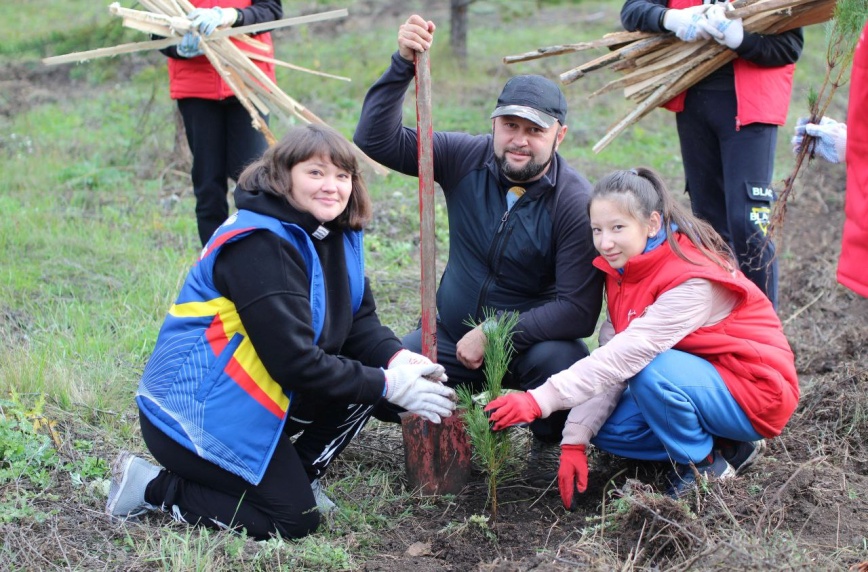 20 партнёров
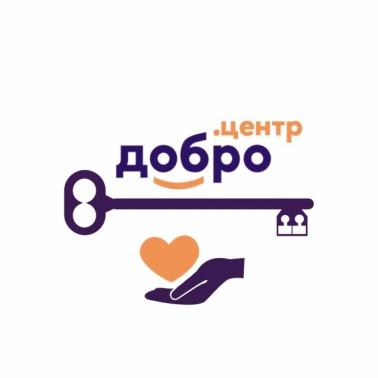 Всероссийские общественные движения
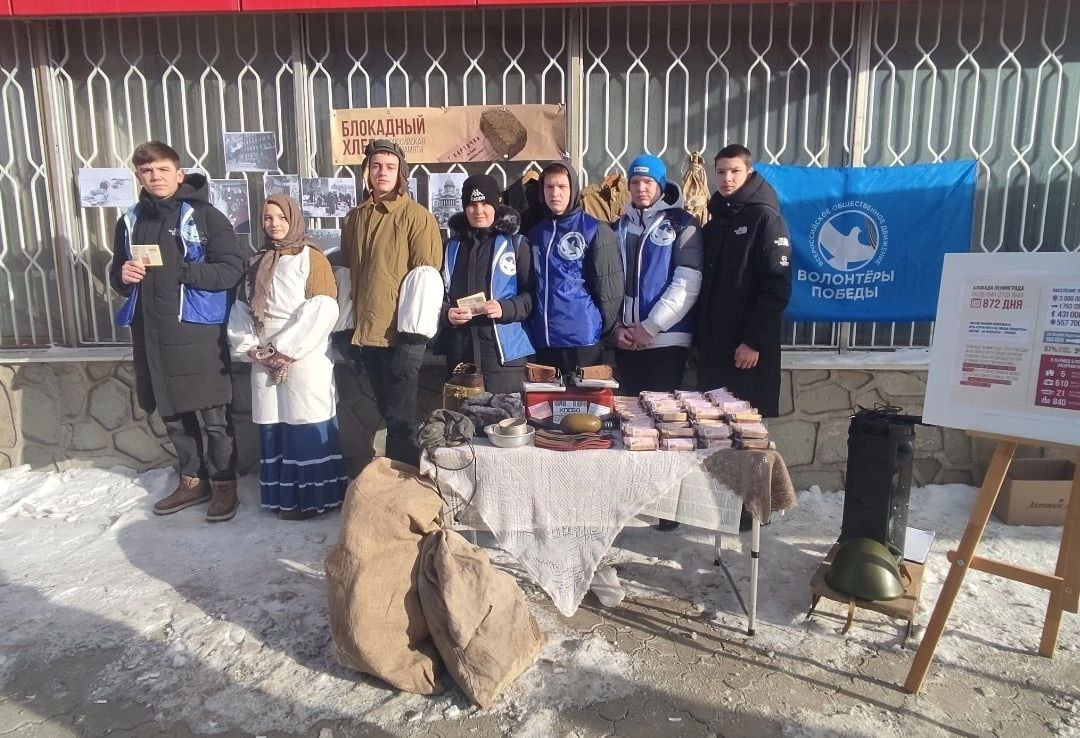 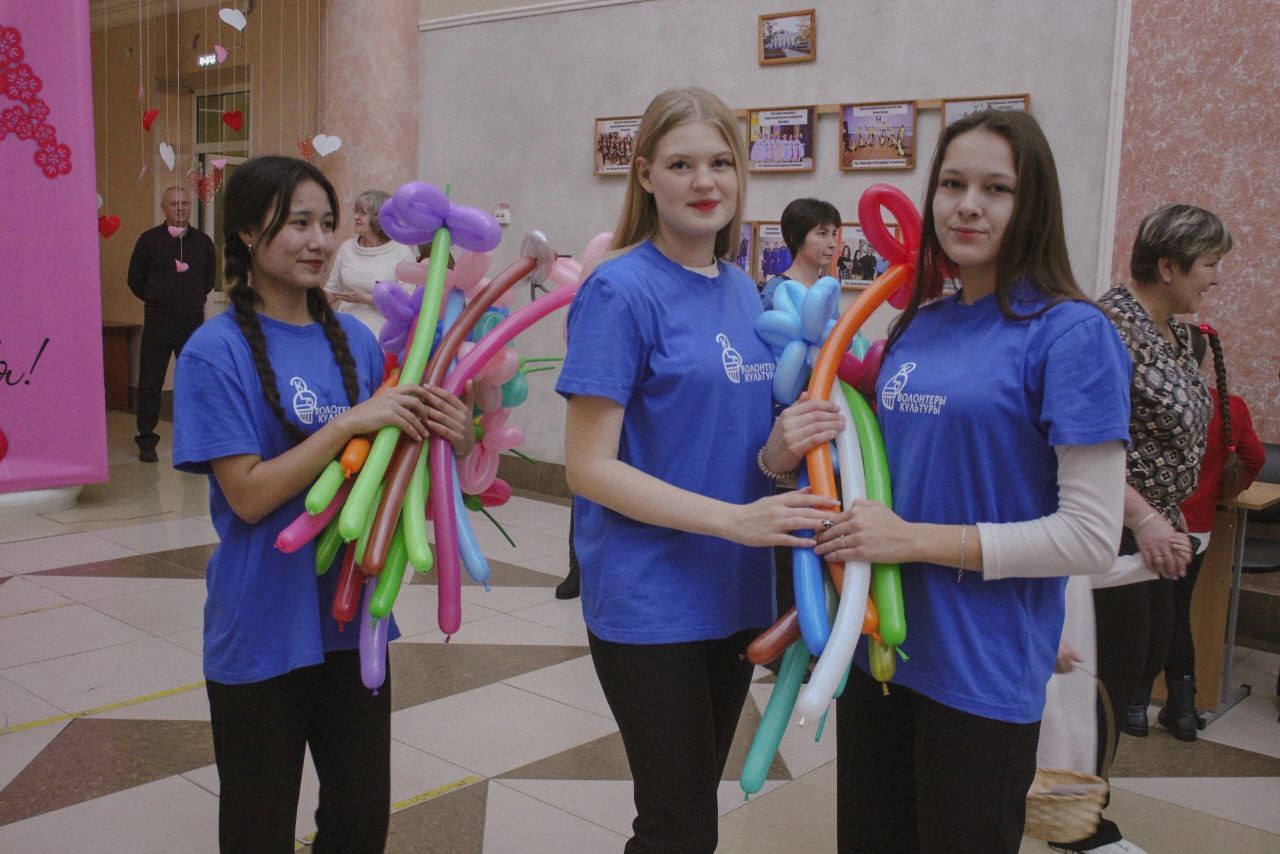 Общественные организации
Волонтёры
Победы
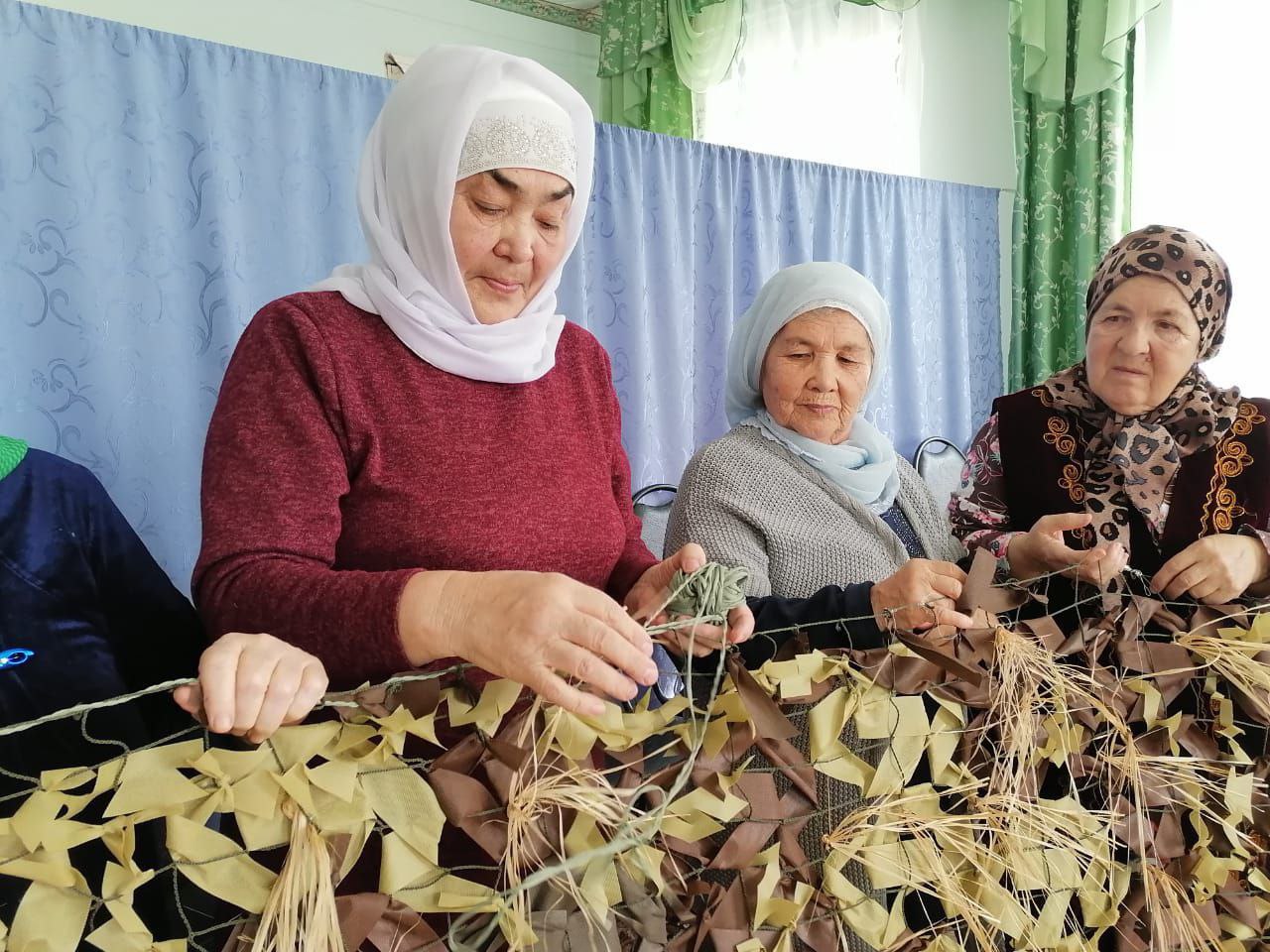 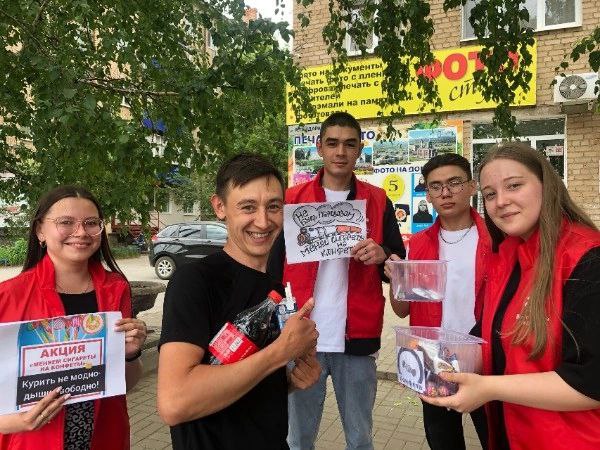 Волонтёры-медики
Волонтёры культуры
Серебряные Волонтёры
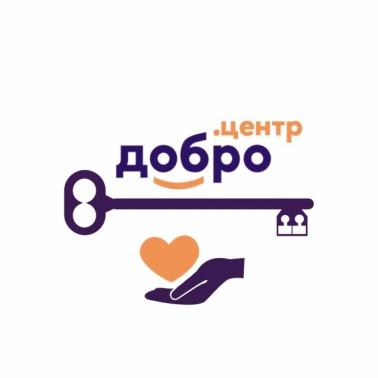 Портал DОBRО.RU
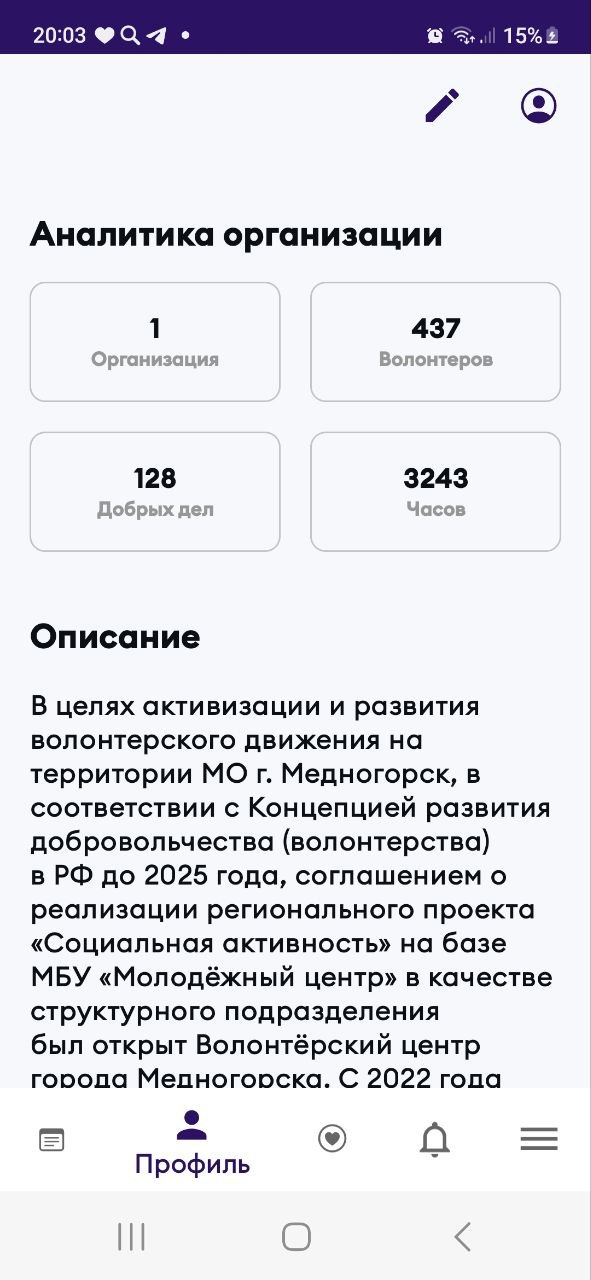 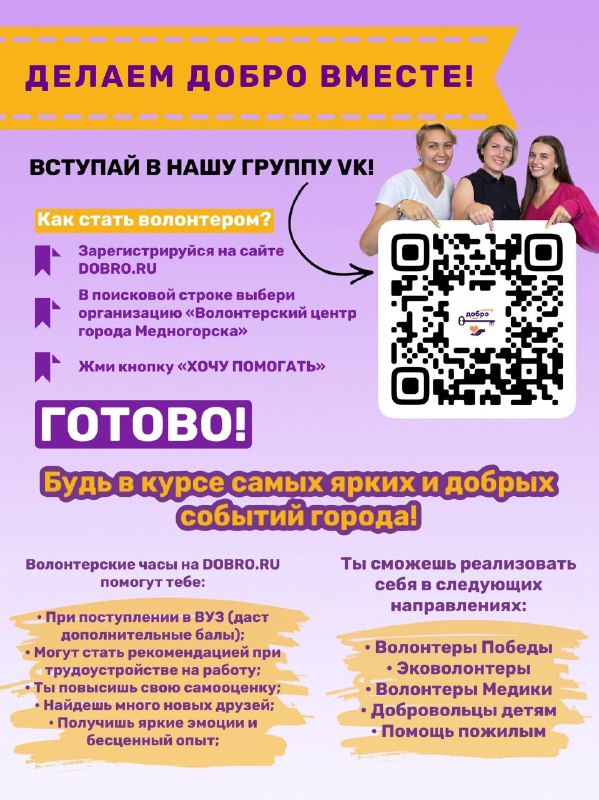 26 мероприятий
780 добрых часов
173 волонтёра
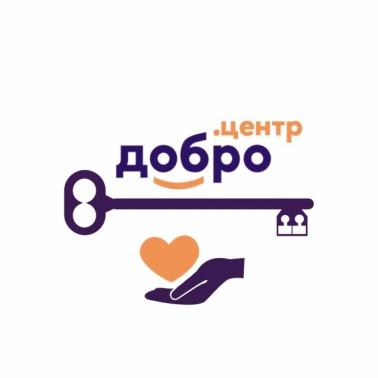 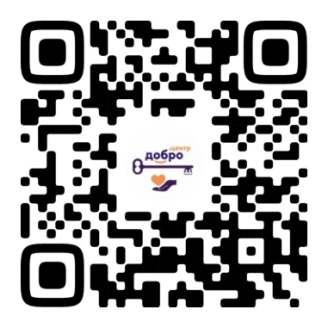 СМИ/Социальные сети
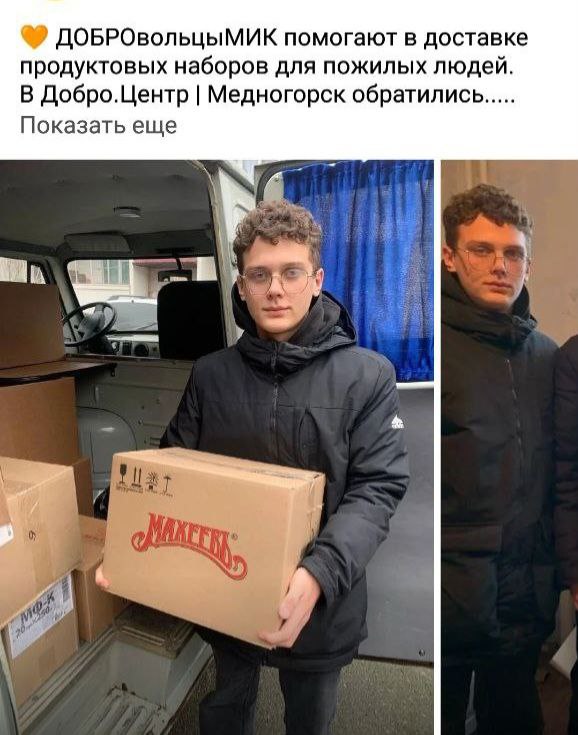 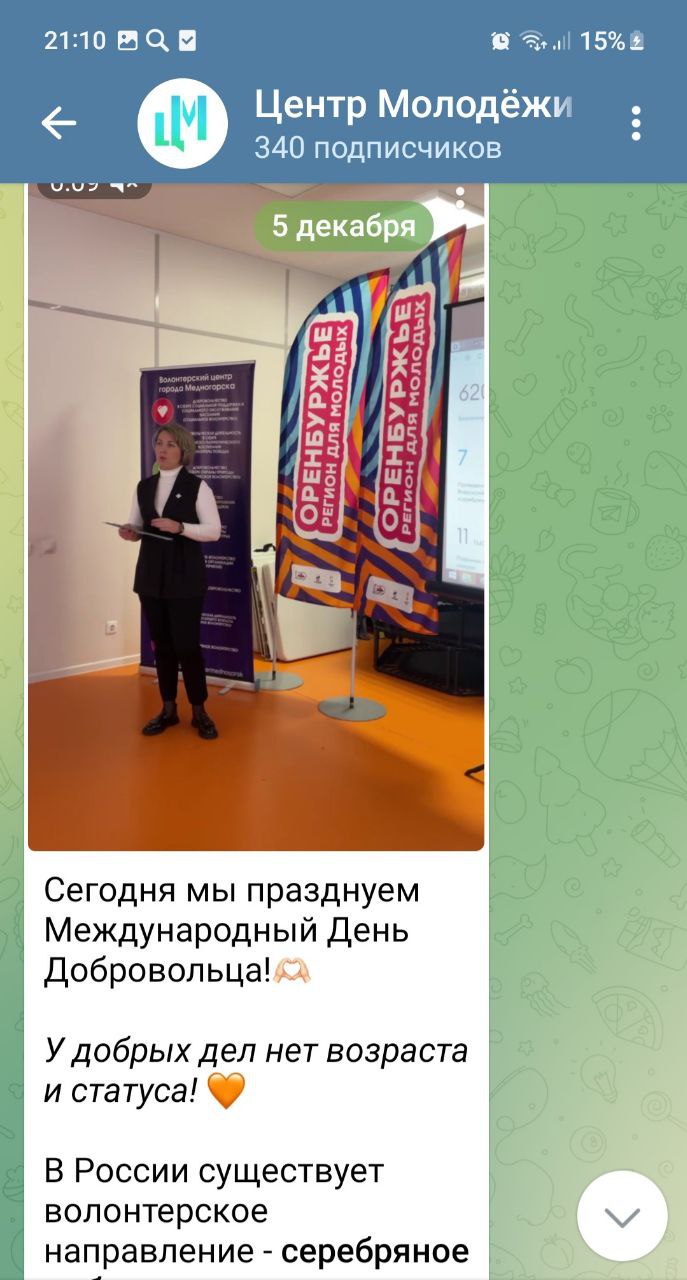 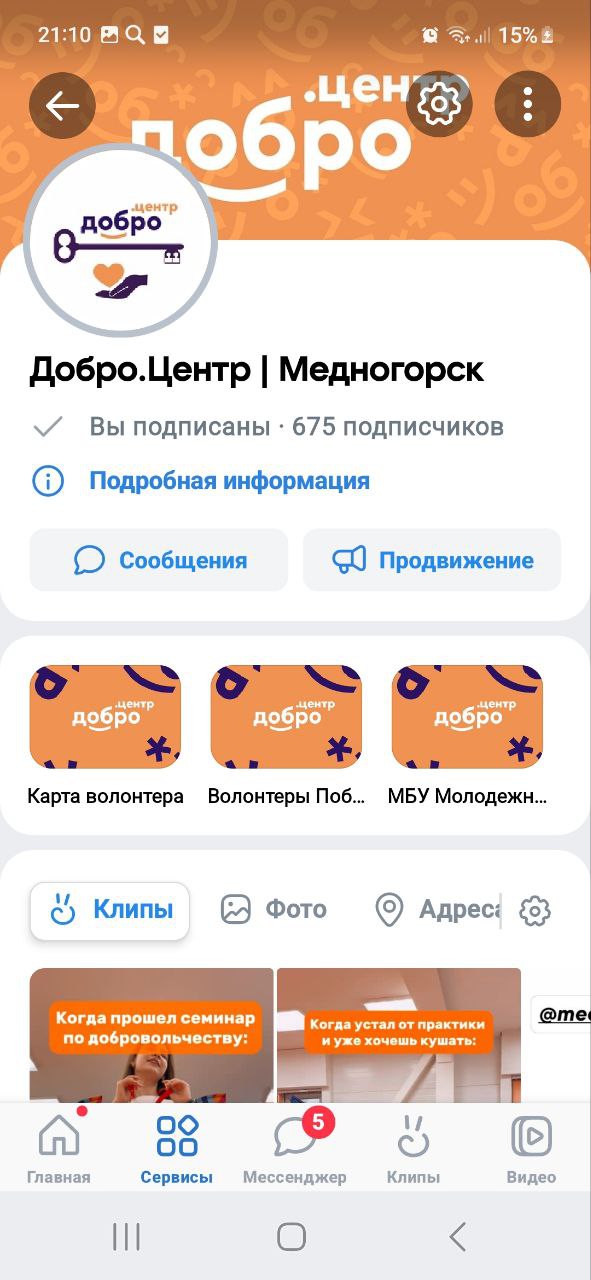 ВКонтакте 
 46 постов с охватом
 37 112
Одноклассники
30 постов с охватом 86 831
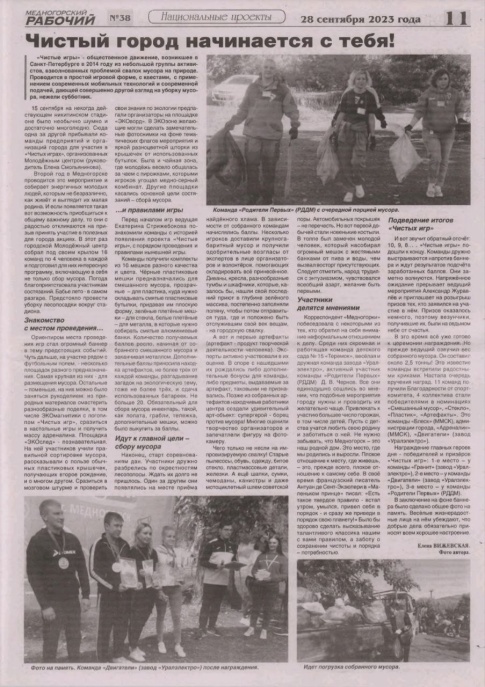 Городское телевидение «Медногорск ТВ» 
- 5 выпусков
Городская газета «Медногорский рабочий» 
– 10 статей
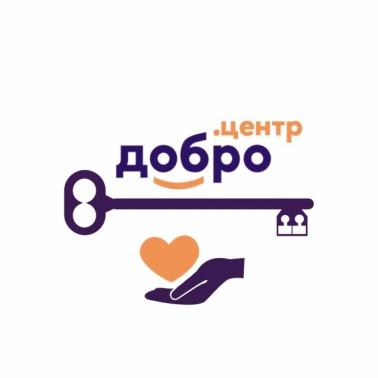 Социально-значимые проекты
Волонтёрского центра г. Медногорска
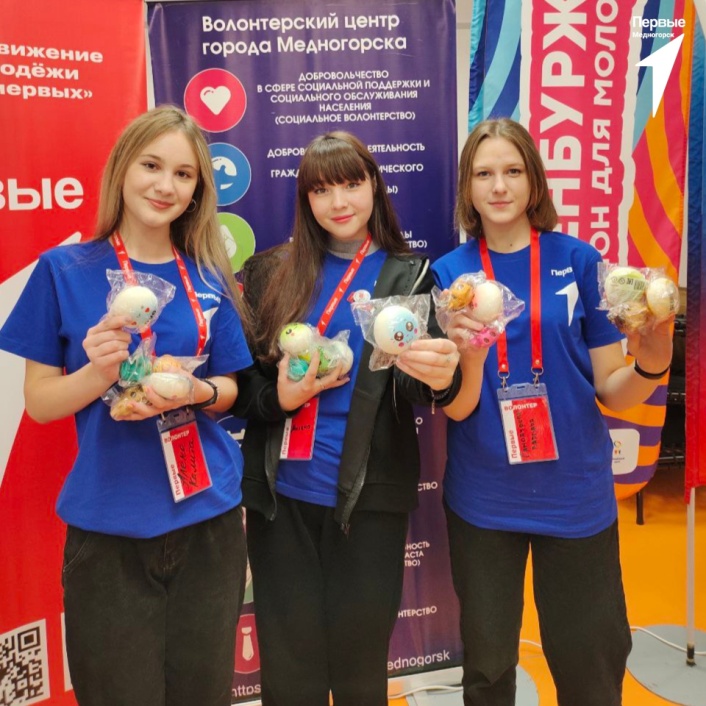 Сундучок храбреца
2 года 
54 участника
более 500 игрушек
Добрые крышечки
3 года
400 участников
более 200 кг
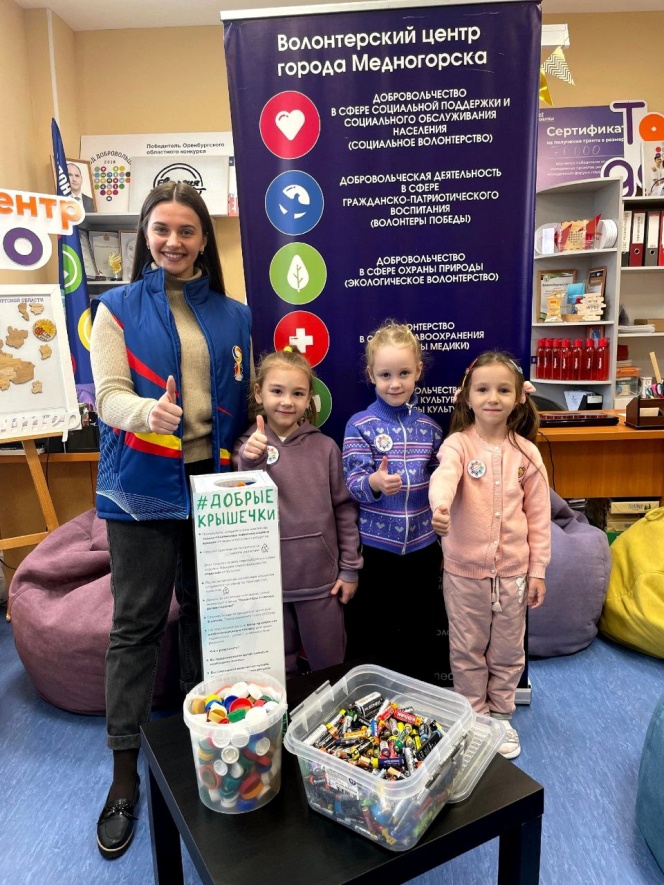 Сдай батарейки с Duracell
3 года
500 участников
более 200 кг
Чистые обочины
10 лет
40 участников
10 км трассы
более 40 тонн мусора
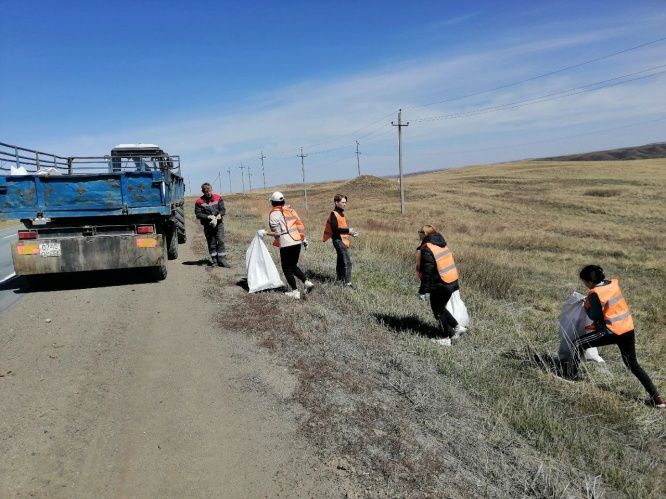 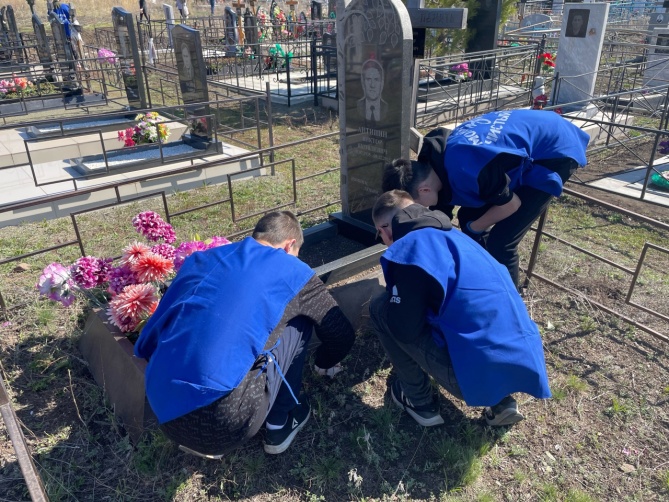 Память поколений
10 лет
30 участников
более 130 захоронений
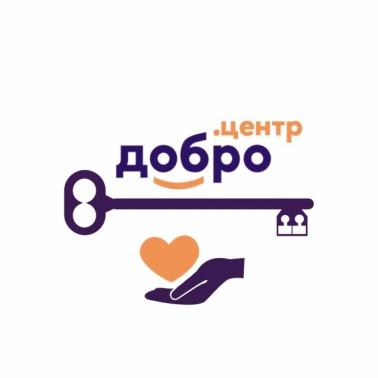 ЧИСТЫЕ ИГРЫ в г. Медногорске
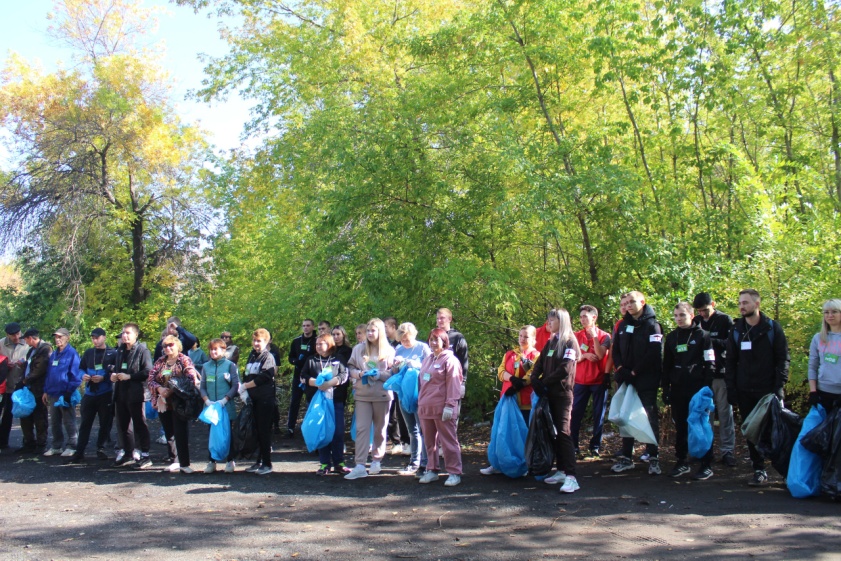 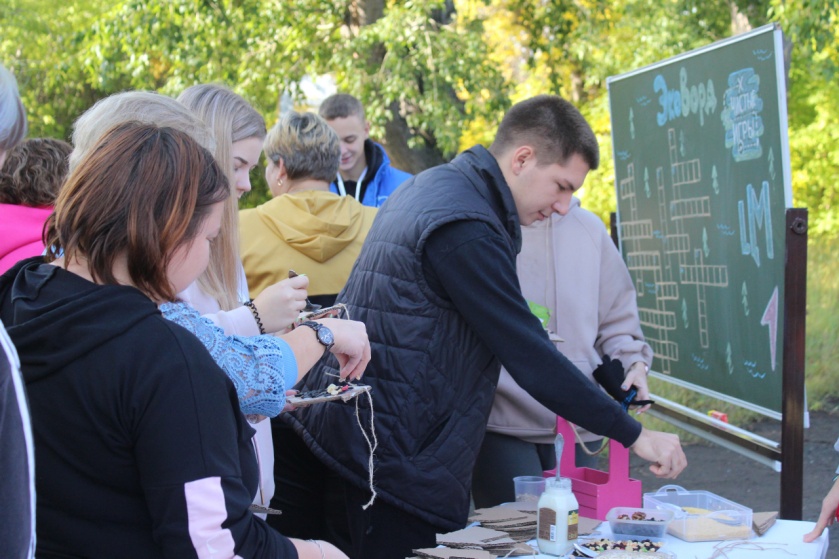 16 команд 
64 участника
10 волонтеров
10 предприятий\организаций
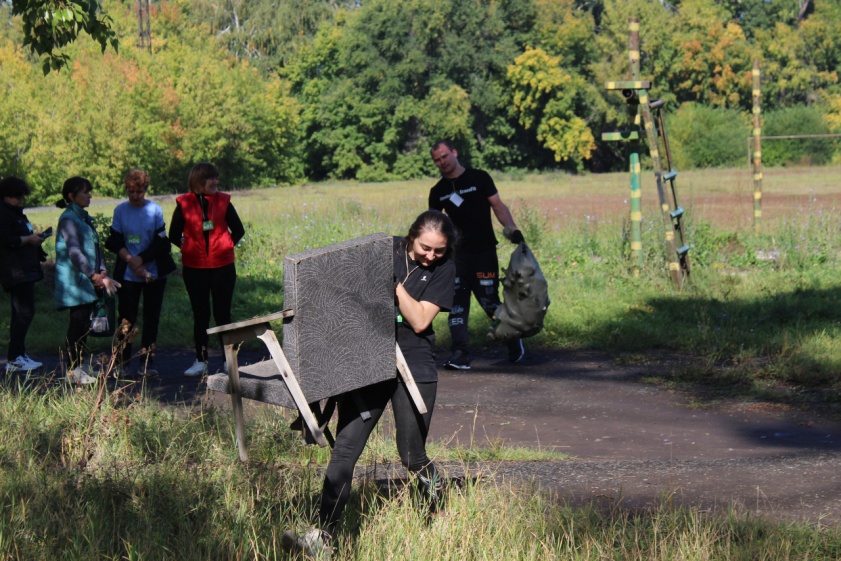 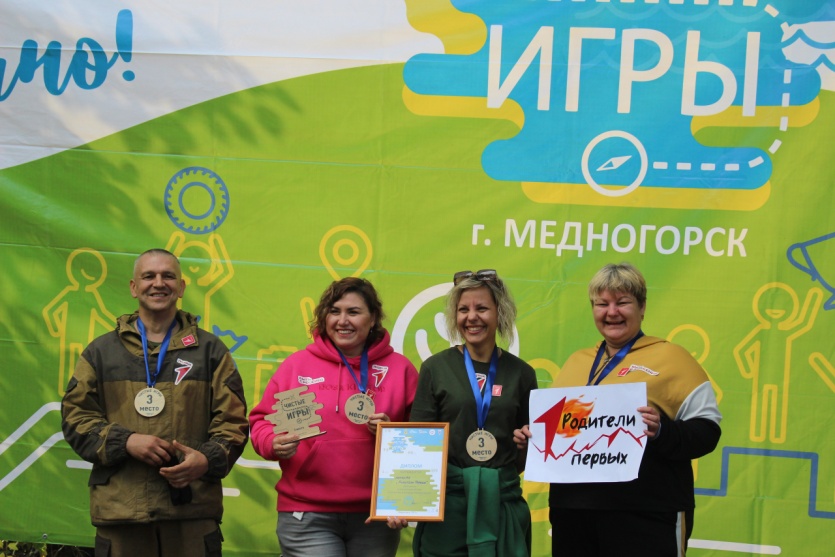 138 мешков мусора
2500 кг
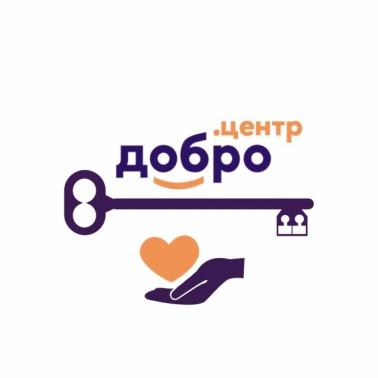 КЕДРЫ РОССИИ в г. Медногорске
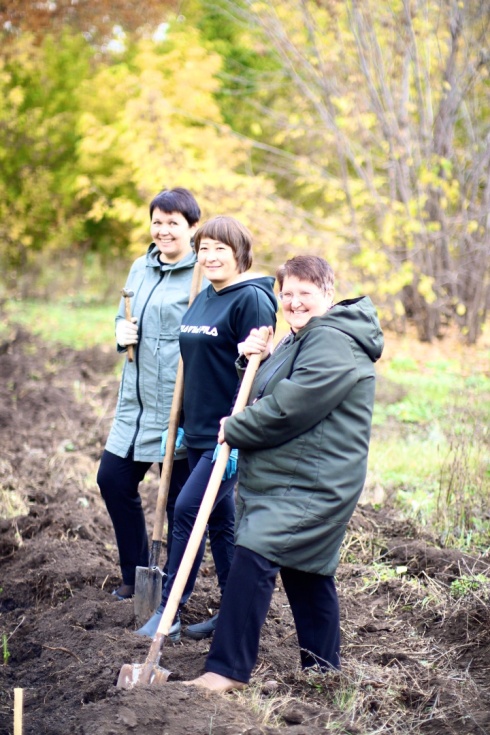 Всероссийский проект «КЕДРЫ РОССИИ»
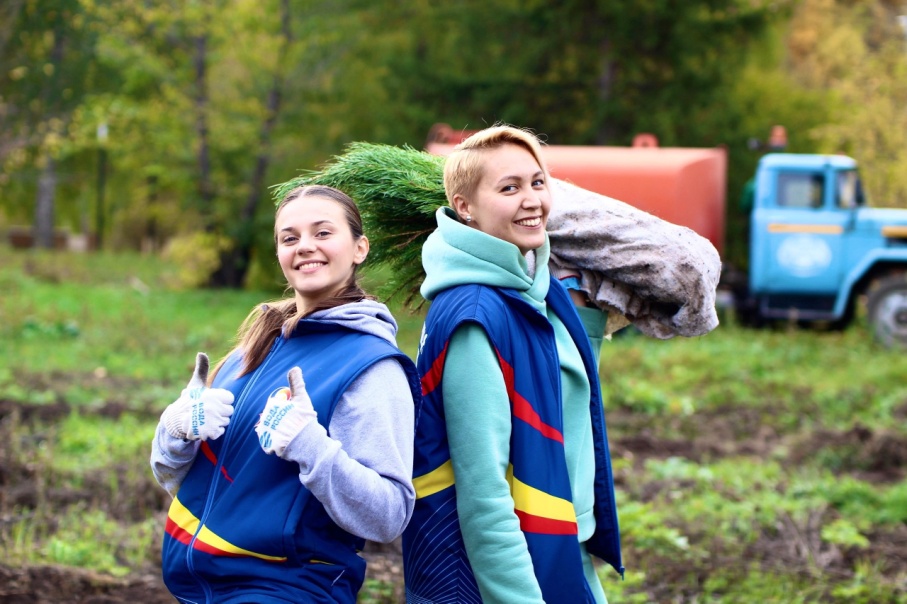 4000 саженцев 
хвойных пород
30 предприятий\организаций
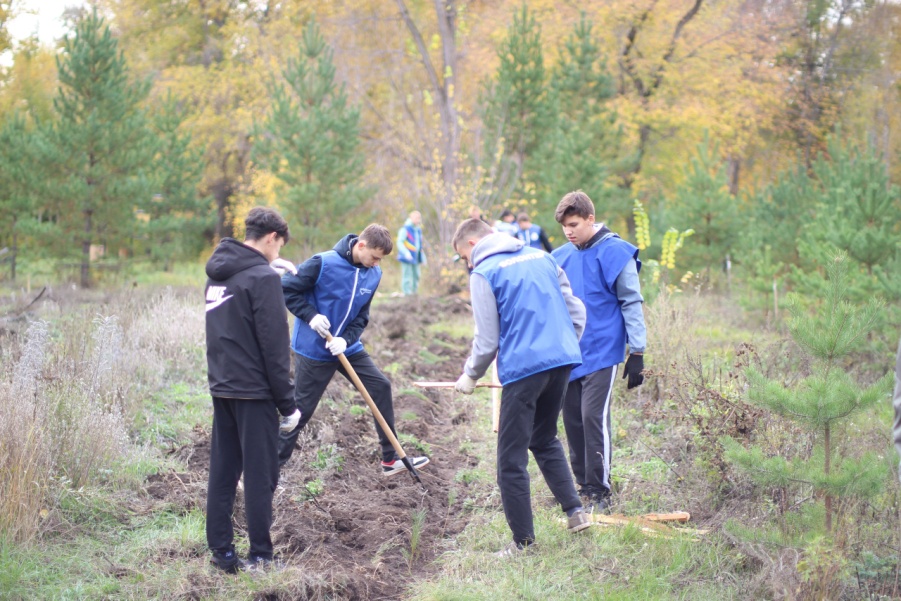 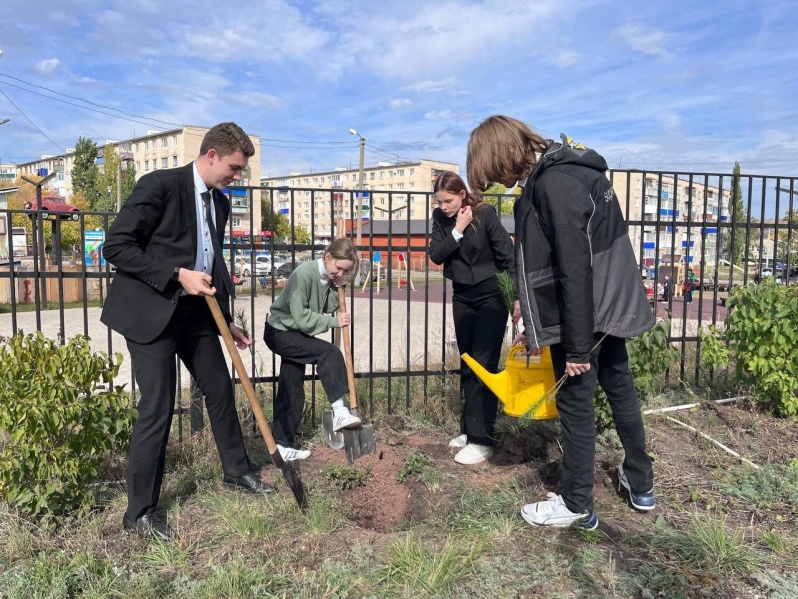 более 1000 участников
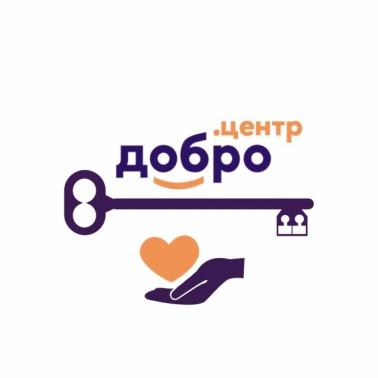 Мотивация для добровольцев
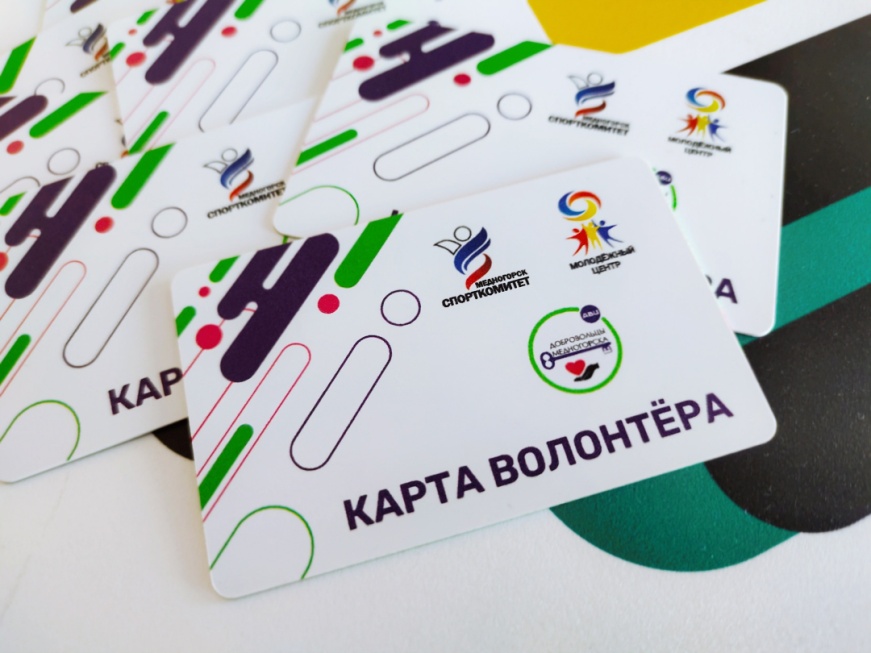 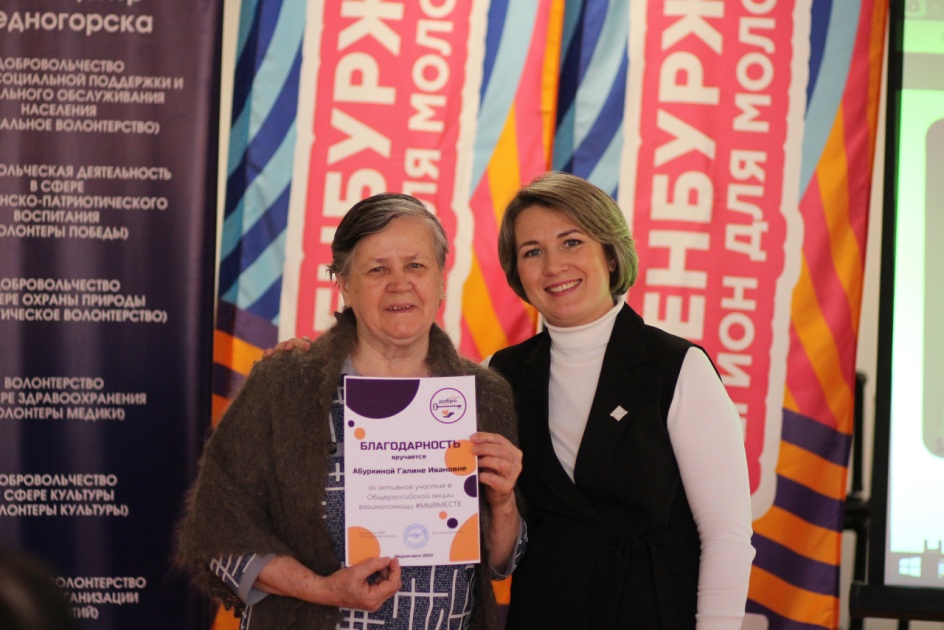 Карта волонтёра
23 участника
Вручение благодарностей 
80 человек
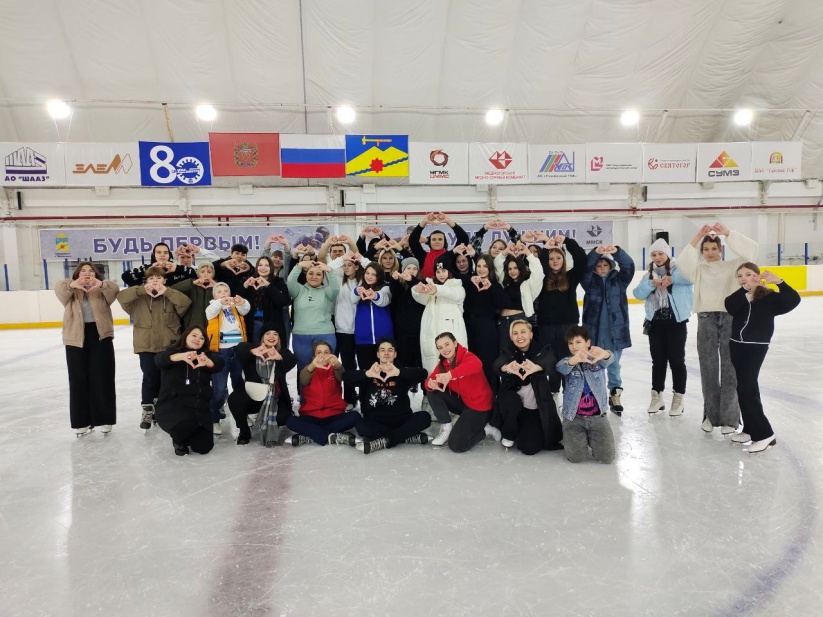 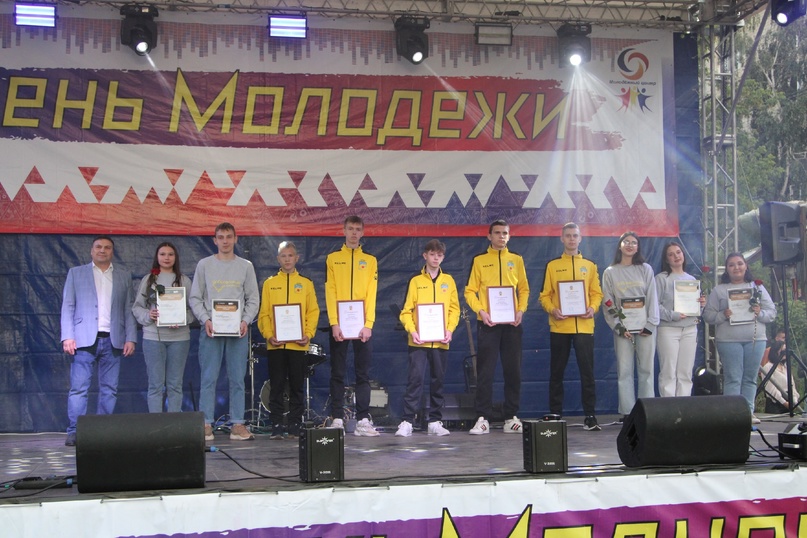 Акция «ДОБРОлёд» 
в День волонтёра
Спасибо за внимание!
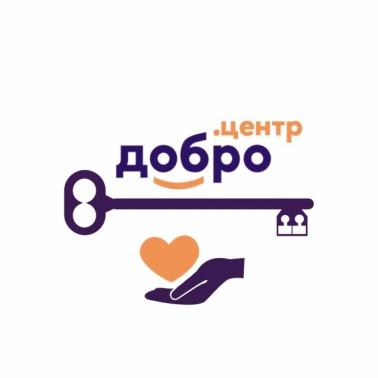